Smoke Alarm Installation Program
NC Office of State Fire Marshal
Injury Prevention Division
Everyone Installing Alarms Should Review This Presentation.
To ensure there are working smoke alarms in every home in your community and all occupants have and practice an escape plan.
To be able to correctly install and explain alarm specifications to occupant
To understand and be able to explain symptoms of CO poisoning and CO safety tips.
When ready use right arrow button below to advance to the next slide.
Neighborhood Canvassing Tips
Alert residence in advance that you will be installing alarms with door hangers, flyers, public service announcements, etc.
Go into homes in pairs and not alone
Have occupant go with you to each room where installing alarms
Educate residence on fire prevention and CO safety
Watch video for “how to” canvassing tips http://www.ncdoi.com/OSFM/RPD/PT/Videos_Prevention.aspx?video=ymYMxjtcMSo&Name=Smoke Alarm Canvassing Program
About the Alarms
The alarms being provided are 10 year Lithium Battery Tamper Proof Smoke Alarm.
Made to last ten-years, and then replace the alarm.
A sealed unit prevents removal of the lithium battery. 
Once activated the batteries will supply power to the alarm for the life of the alarm (10 years).
Caution residents that these alarms and batteries are sealed.  The cover is not removable!
Placement of Alarms
Alarms are to be installed and not handed to occupant

Install an alarm in these locations:
Outside each separate sleeping area.
Inside each bedroom
Each level of the home
Include the basement.
Maximum 6 alarms per home with this grant
Avoid these areas
Garages- Products of combustion are present
Kitchens -Normal cooking may cause nuisance alarms. Avoid 3’ of door to kitchen
Bathrooms -Moisture/steam can cause nuisance alarms- Avoid installing 3’ of the bathroom door with tub and shower
Most attics, unless used as sleeping area
Air supply ducts for heating or cooling 
Fluorescent lights may cause nuisance alarms
Where to place alarms
Mounting the alarm on the ceiling in the center of the room places it closest to all points in the room.
Where to place alarms
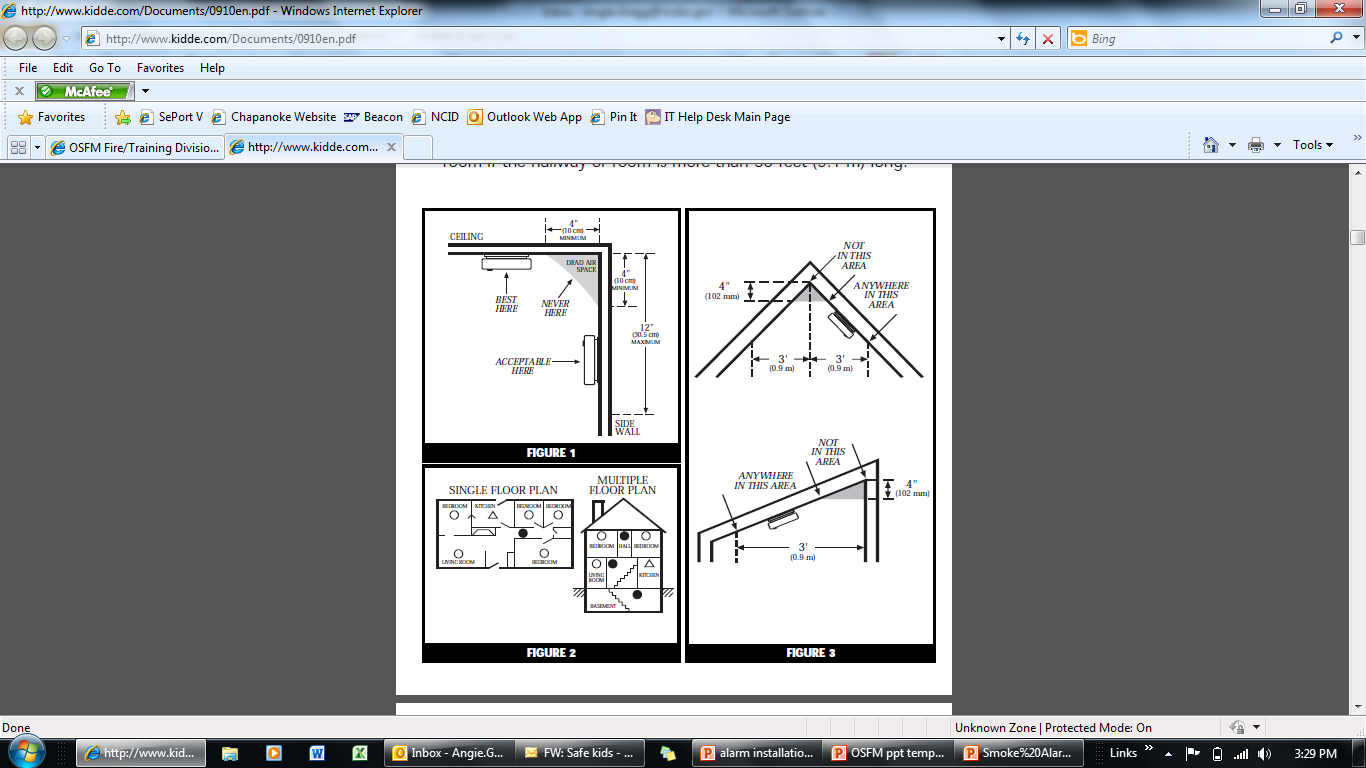 Mobile Homes
Many older mobile homes built before 1978 have little or no insulation compared to present standards.  If there is little insulation or if you are unsure about insulation, install the alarms on the walls. Extreme heat or cold can be transferred from the outside to the inside through poorly insulated walls and roof.  This may create a thermal barrier which can prevent the smoke from reaching an alarm mounted on the ceiling.  In such units install the smoke alarm on an inside wall.
Equipment Needed
Smoke Alarms
Step Ladder
Power Drill
3/16 drill bit
Hammer, Screwdriver
Clipboard/portfolio
Waiver Forms
Survey Forms
Educational material
Securing Alarm
Select location
Attach mounting bracket
Place bracket on wall
3/16” drill for anchor
Anchor, screws to mount
Be sure bracket is mounted correctly before installing alarm
Write installation date on alarm
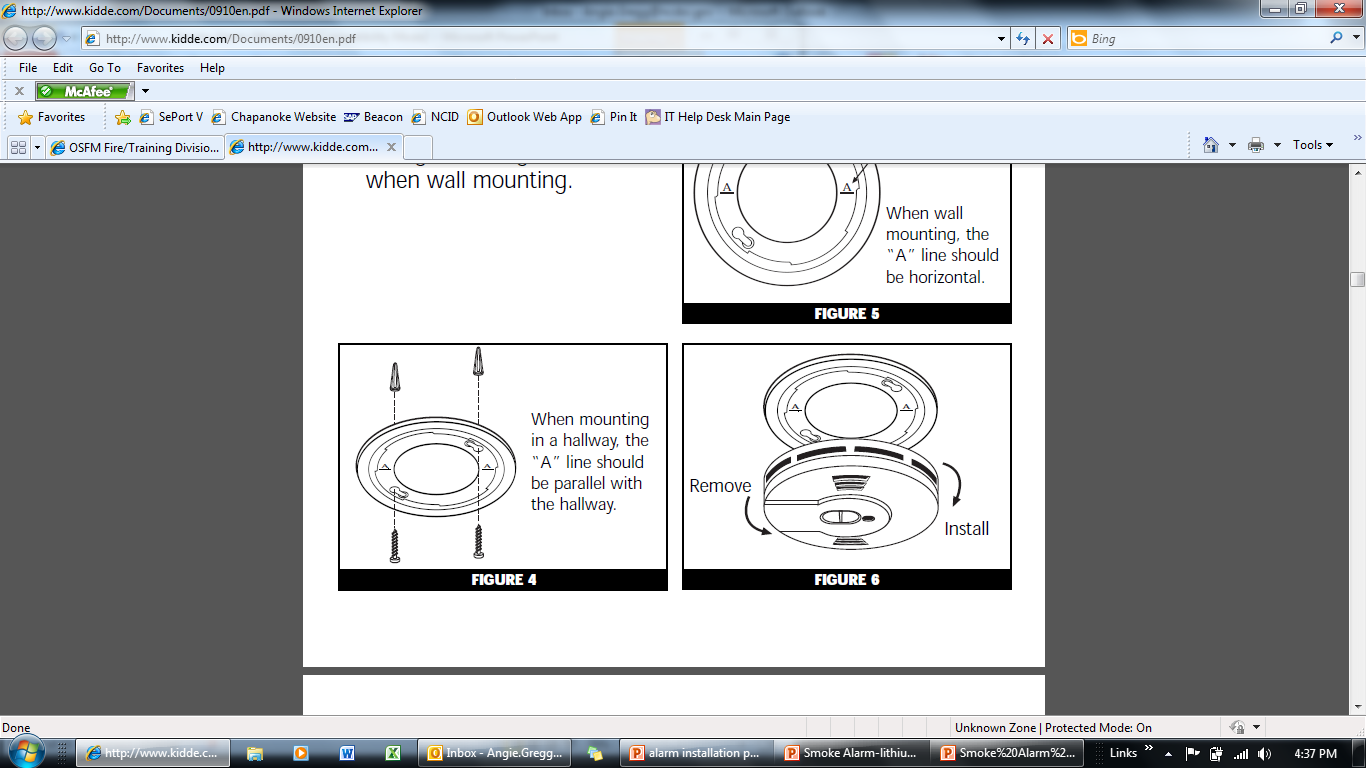 Activate Alarm
Install alarm on the mounting bracket
Rotate alarm clockwise and alarm ratchets into place


 
The alarm is now activated
Model equipped with feature that automatically activates the alarm when mounted in bracket first time
Test alarm by holding down test button for 5 sec or until alarm sounds
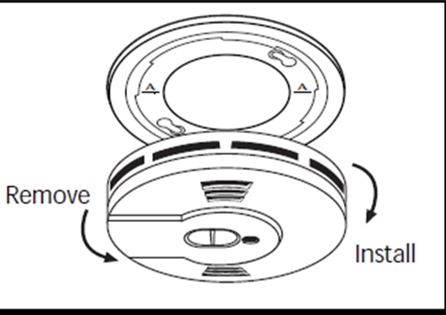 Nuisance Alarms
These smoke alarms are designed to minimize nuisance alarm. 
SMART HUSH will silence alarm for approximately 8 minutes
Tell resident to use only when source of smoke is identified, such as smoke from cooking
Dense smoke will override the SMART HUSH
Explain to occupant that if the alarm sounds check for fire first.  If fire is discovered, get out and call the fire department.
Testing and Maintenance
Show resident how to test the alarms 
Instruct the resident to test monthly by pushing test button and holding minimum of 5 seconds or until alarms sounds
Give cleaning instructions
At least once a year, Vacuum, Clean cloth
Leave smoke alarm instructions with resident.
Testing and Maintenance of Existing Alarms
Check date on existing alarm  
Replace all battery operated alarms 10 years old (Hardwired alarms over 10 years old also need to be replaced by electrician)
Test the alarms
Immediately replace smoke alarm that does not respond properly when tested. 
If no alarm sounds, the unit has defective batteries or other failure.
Change battery if over a year old
Fire Safety Materials
You can download, print and leave these safety sheets with occupant from www.nfpa.org
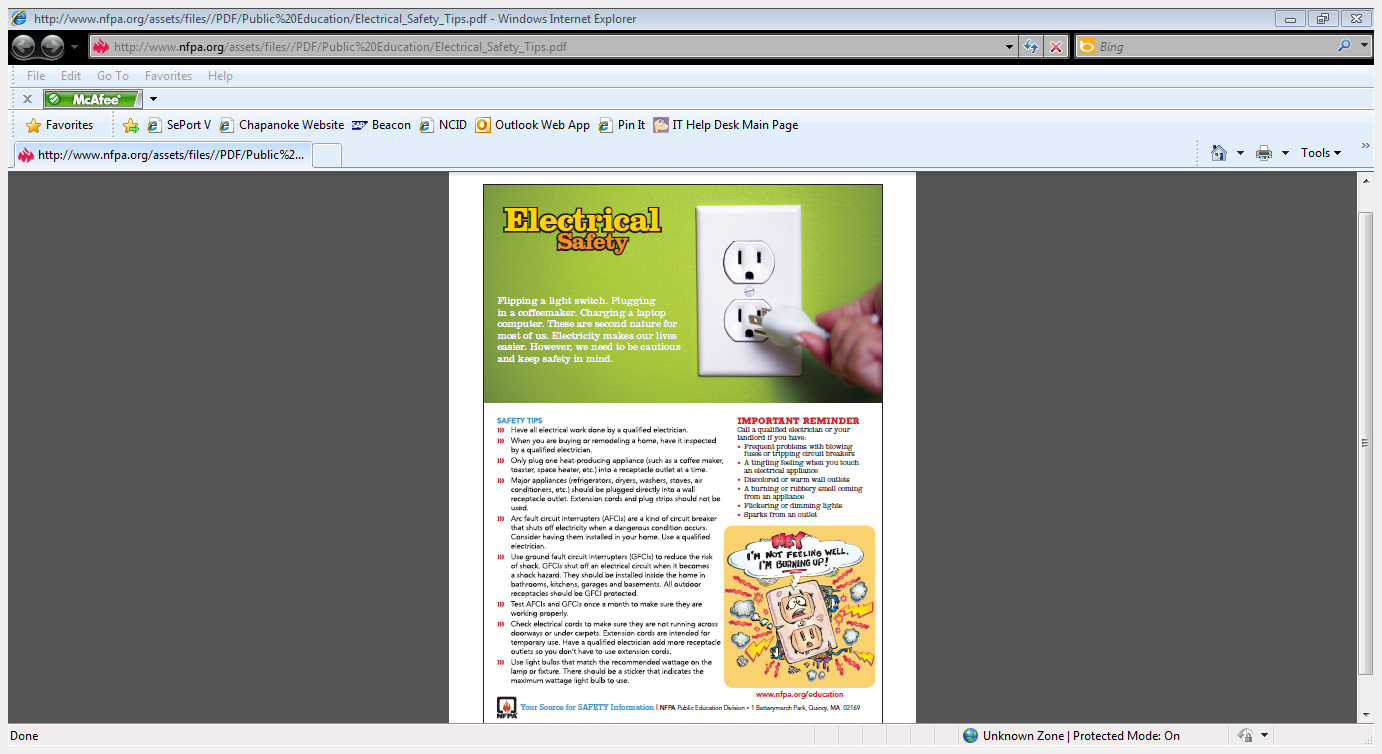 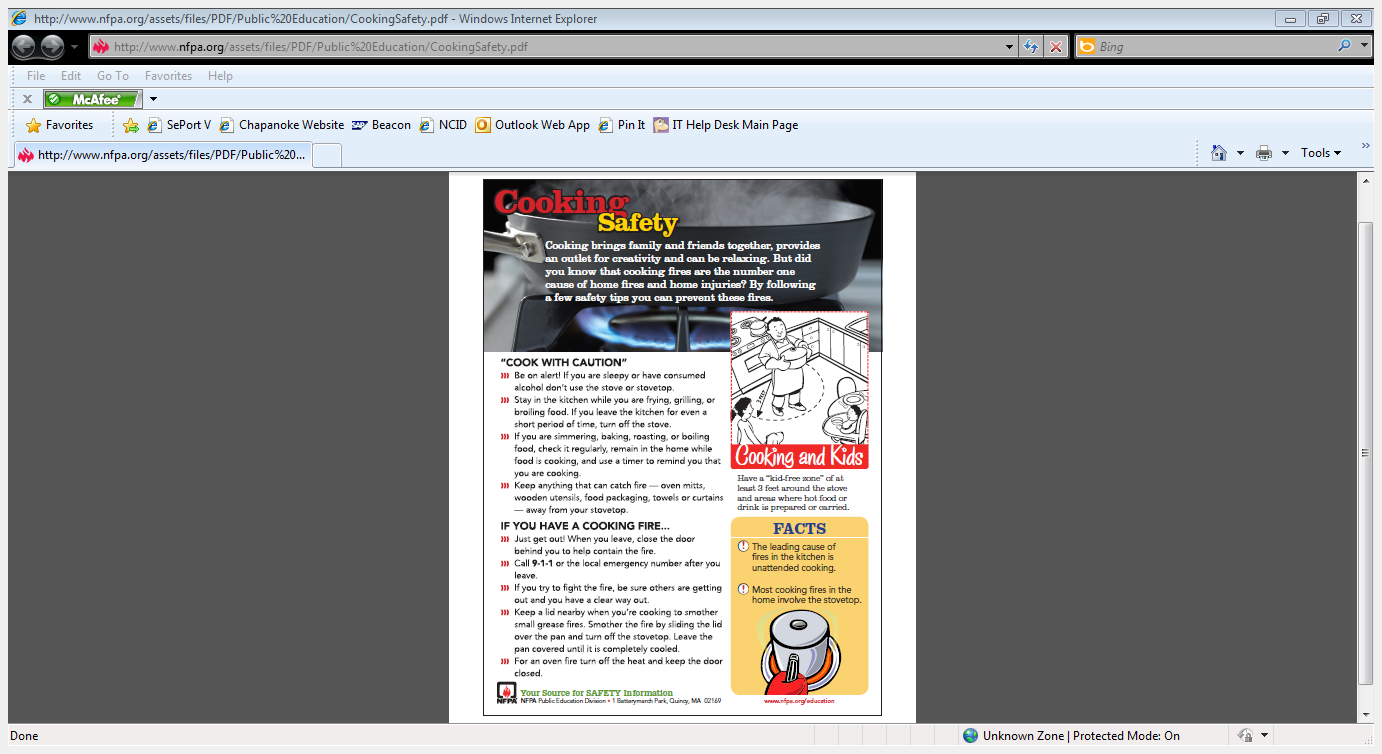 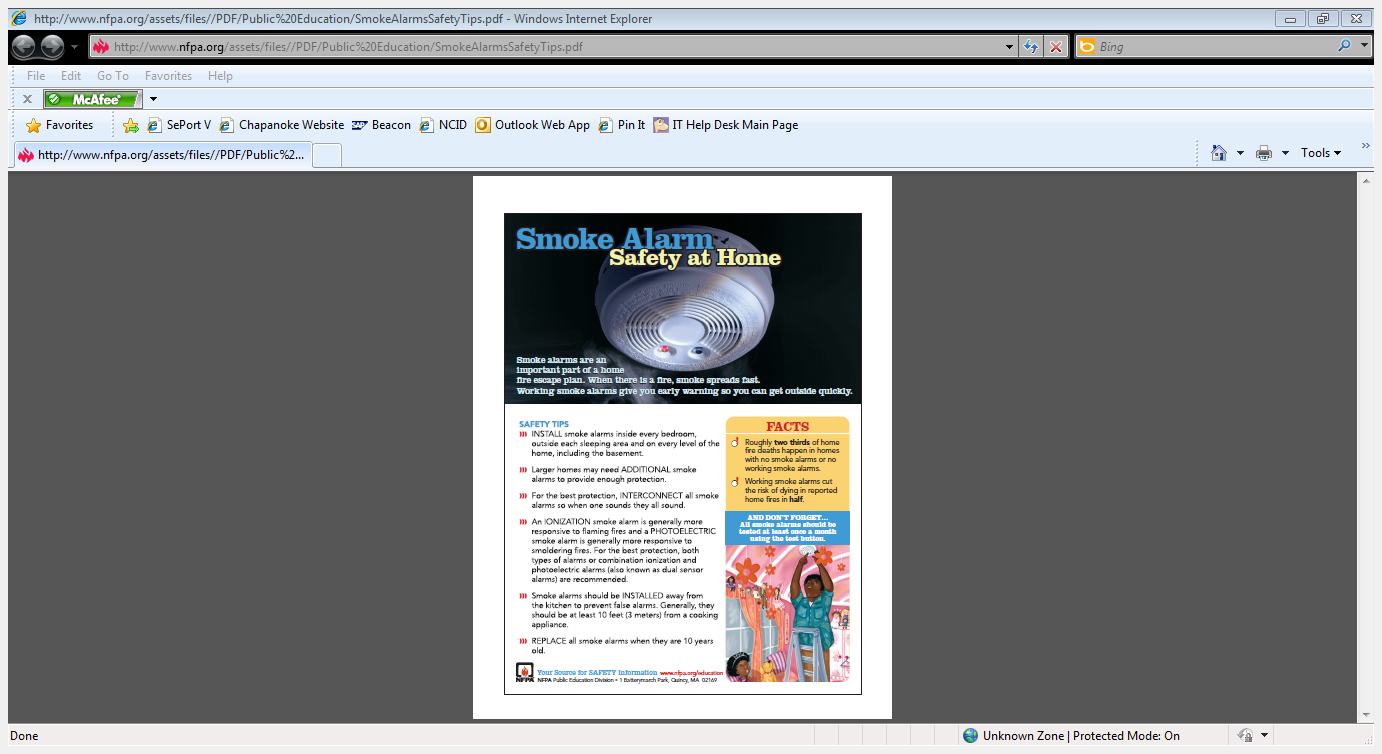 Plan of Escape
Discuss having a family meeting and develop an escape plan.

Explain importance of having at least 2 ways out of each room.

Help resident determine a meeting place outside the home where all can meet if fire occurs.
Survey and Waiver
In order to track where alarms are being installed and to be able to report to our funding sources you must complete online Survey form.

Submit Survey Forms online within 30 days of installation
Have resident fill out and sign waiver form 
Maintain the Survey Form and Waiver form in your records.
Defective Alarm
If you have an Alarm that will not test properly
Hold test button for at least 5 seconds for alarm to sound
Contact your Regional Injury Prevention Specialist 
Alarms will be returned to Kidde for additional testing
Carbon Monoxide (CO)Safety Tips
Visit www.cpsc.gov for additional CO safety tips, videos, resources, posters, flyers, etc.
 Have your home heating systems inspected and serviced annually
Never use portable generators inside homes or garages.
Never bring a charcoal grill into the house for heating or cooking. Do not barbeque in the garage.
Carbon Monoxide (CO) Safety Tips
Never use a gas range or oven for heating. 
Open the fireplace damper before lighting a fire and keep it open until the ashes are cool.
Install CO alarms in your home outside separate sleeping areas. 
Know the symptoms of carbon monoxide poisoning.
SAVES
Let us know if one of the Smoke Alarms you installed alerted the resident to a fire.

Alarm Alerted Residence to Fire
Kitchen fire
Stove fire
Home fire
ANY fire

ANY activation that alerted occupant of a fire please report to your Regional Injury Prevention Specialist.
Alarms
Additional alarms can be requested when Survey Forms are submitted.
The Guidelines for Installation of Home Smoke Alarms are available in PDF format on the attachments tab in the upper right hand corner. 

For more information please contact your Regional Injury Prevention Specialist regarding this Smoke Alarm Canvassing Grant.
THANK YOU!!!